Evolution of CNC:

With the availability of microprocessors in mid 70’s the controller technology has made a tremendous progress. 

The new control systems are termed as computer numerical control

(CNC) which are characterized by the availability of a dedicated computer and enhanced memory in the controller. 

These may also be termed “soft wired numerical control”.
Advantages of CNC as compared to NC.

• Part program storage memory.
• Part program editing.
• Part program downloading and uploading.
• Part program simulation using tool path.
• Tool offset data and tool life management.
• Additional part programming facilities.
• Macros and subroutines.
• Background tape preparation, etc.
The controls in the old NC control do not exist any more
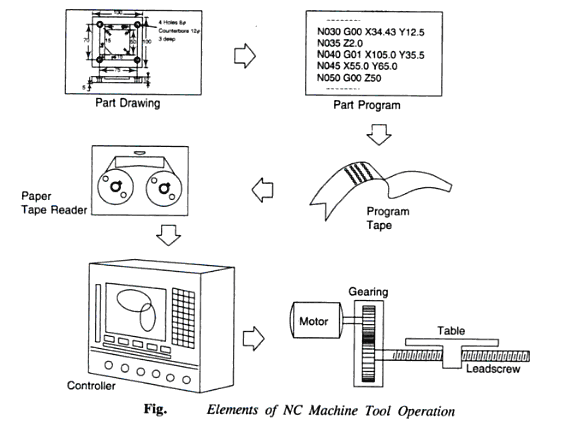 The controls in the CNC machine tools.
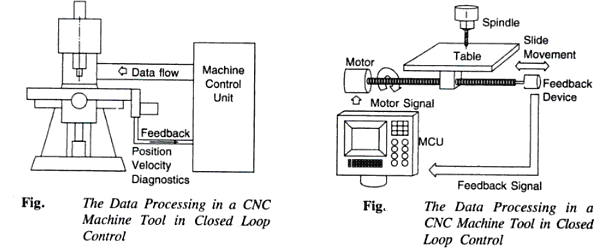 Features of CNC
Storage of more than one part program
Various forms of program input
Program editing at the machine tool
Fixed cycles and programming subroutines
Interpolation
Positioning features for setup
Cutter length and size compensation
Acceleration and deceleration calculations
Communications interface
Diagnostics
The Basic Elements Of The CNC Machines
Program of Instruction

The Machine Control Unit (MCU) 

Machine tool
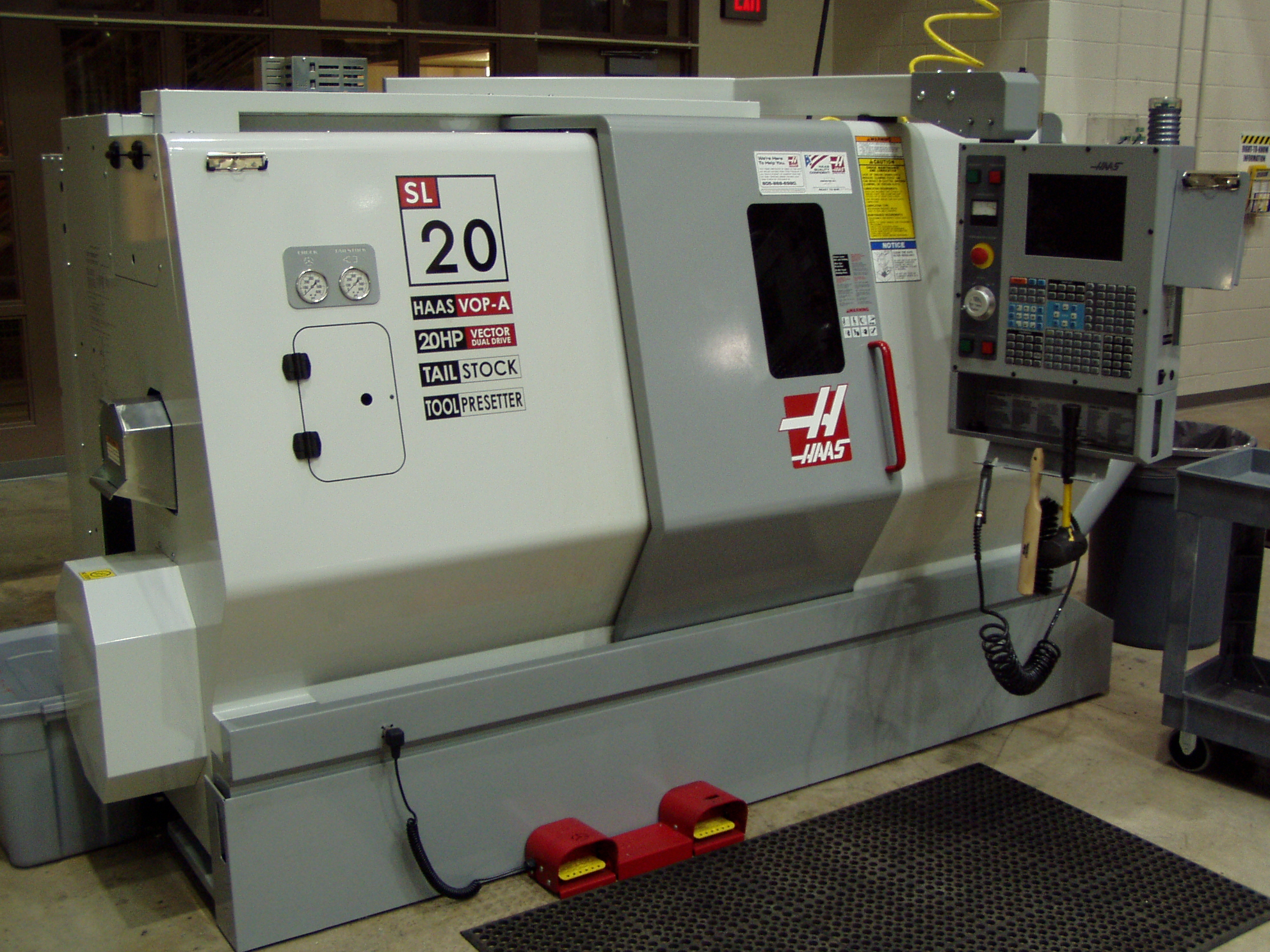 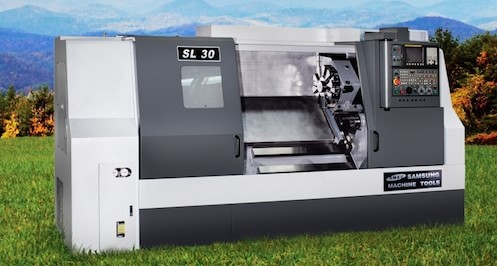 TURRET HAED FOR CNC TURNING MACHINE
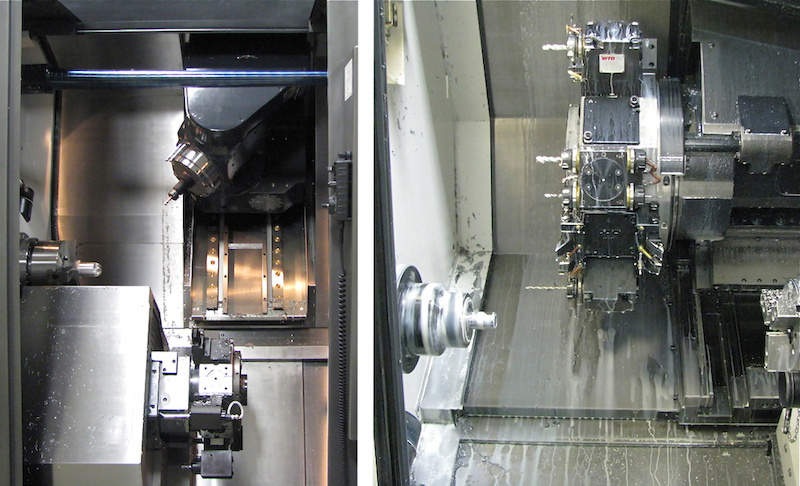 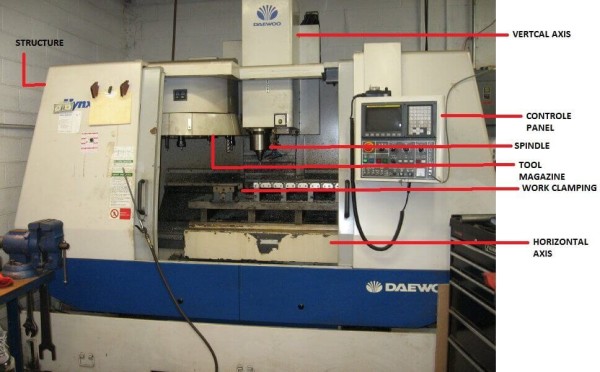 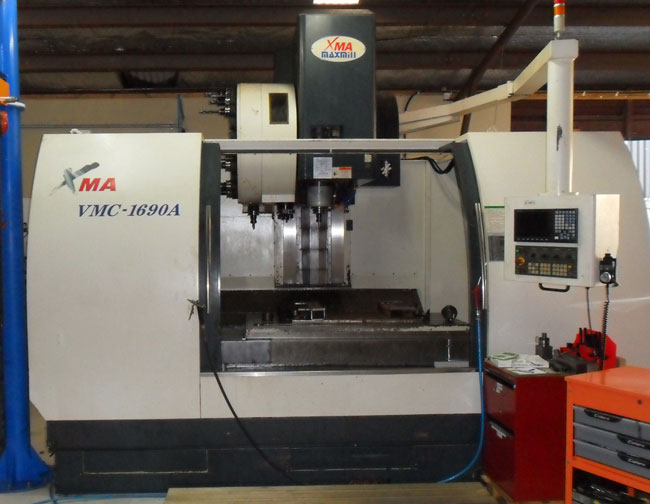 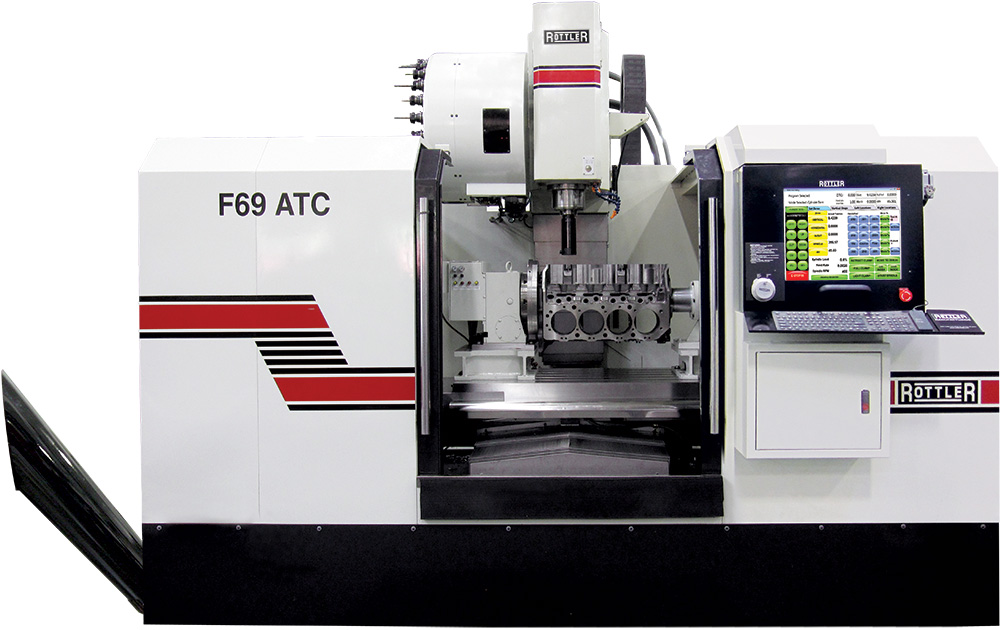 PART PROGRAM
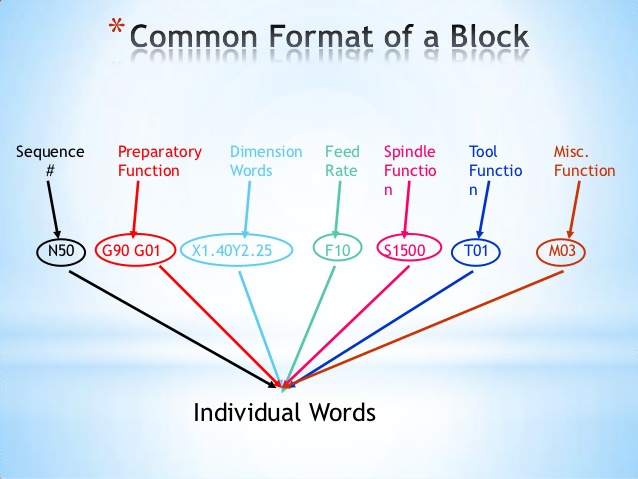 Classification Of CNC Machine Tools
Based on Control System Characteristics.

- Point to point position system

- Straight Line System

- Contour System
Classification Of CNC Machine Tools
(2)Based on Positioning Co-ordinates

-Absolute System

-Incremental System
Classification Of CNC Machine Tools
(3)Based on Feedback or Type of Control System
-Open Loop Control System.
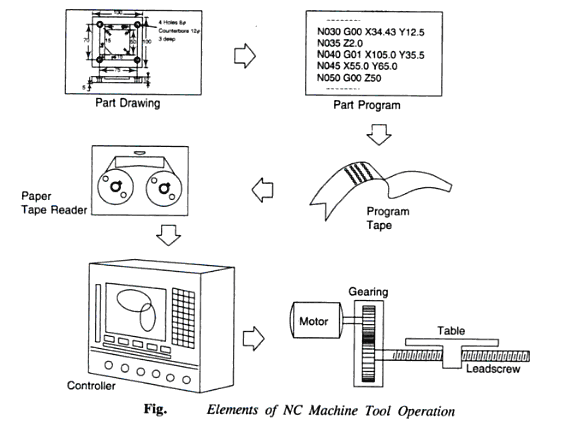 Classification Of CNC Machine Tools
(2)Based on Feedback or Type of Control System
-Closed Loop Control System.
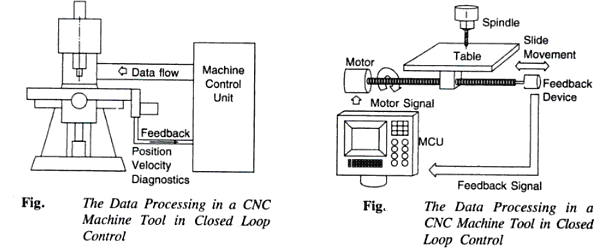 Classification Of CNC Machine Tools
(3)Based on  Structure of control circuit

-Analogue System

-Digital system
Axis Identification of CNC machines
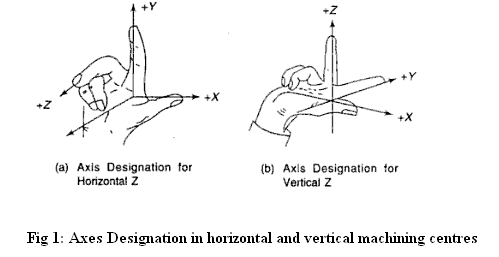 Axis Identification of CNC machines
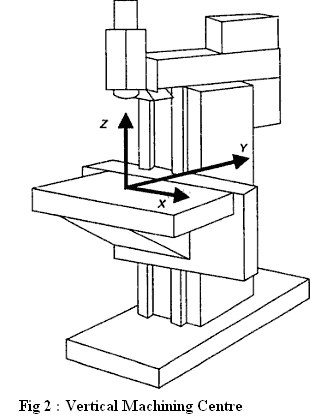 Axis Identification of CNC machines
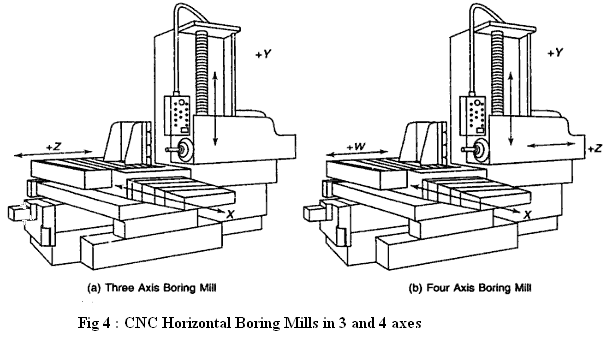 FIVE AXES CNC MACHINES
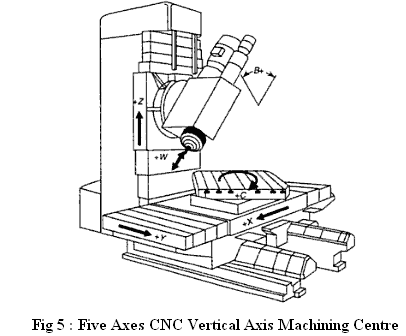 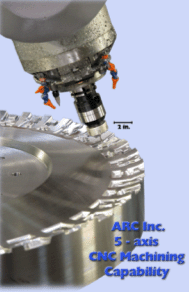 ROTARY TYPE PALLET CHANGER CNC MACHINE
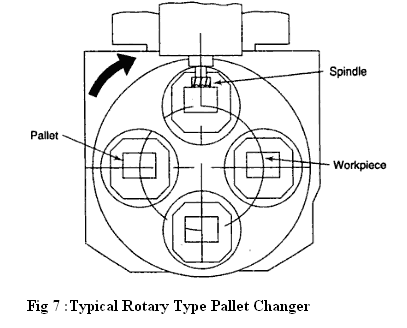 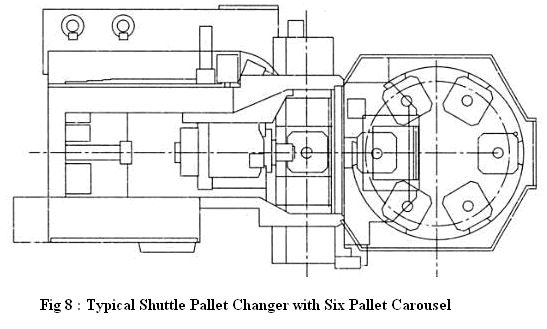 CNC Tool Changers
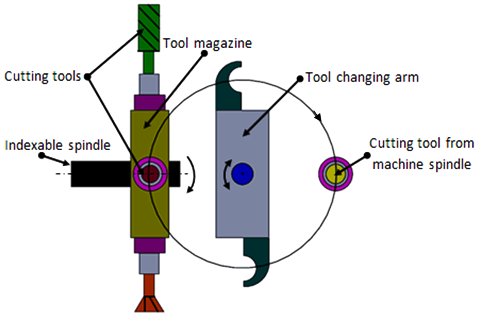 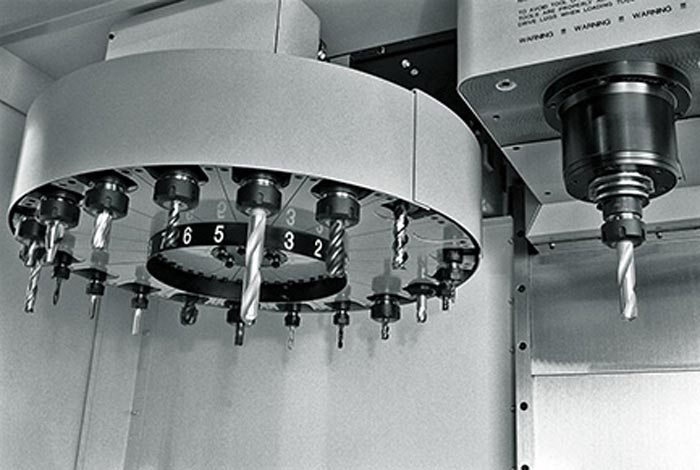 Recirculating Ball-screw.
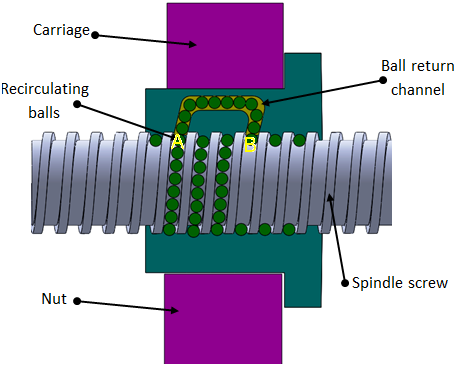 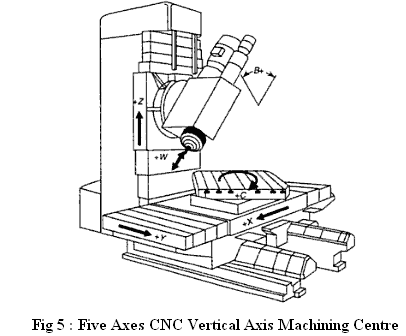